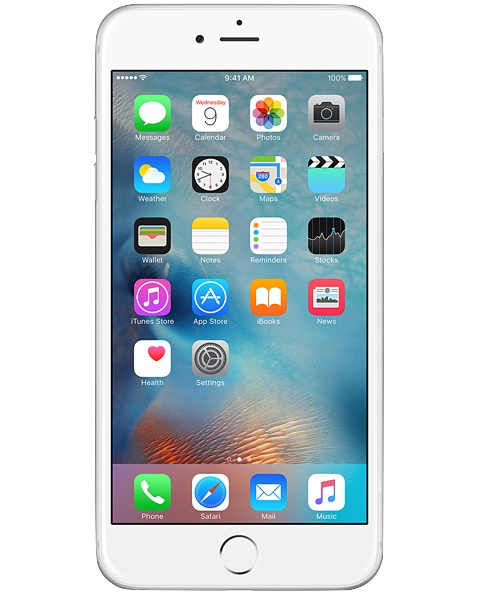 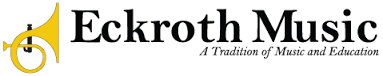 2016 #TBDW
“One is Too Small a Number  to Achieve Something Great”
July 28, 2016
marcia@musicedconsultants.net
www.musiceducationconsultants.net/conference-materials
School is. . .
Impressionistic 

vs

Expressionistic
Music is. . .
Expressionistic
A focus on these 5 C’s is essential 
to prepare students for their future.
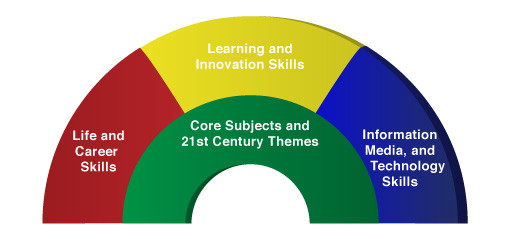 Critical Thinking
Communication 
Collaboration
Creativity
Confidence
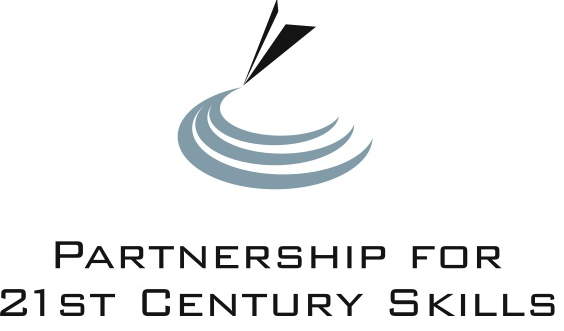 Therefore. . .
The Music Skills Practice Room is. . .
The Life Skills Practice Room
How does music create MORE than music and how does it all comes together to create something GREAT?
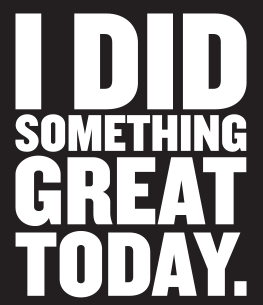 The Music Skills Practice Room is. . .
The Life Skills Practice Room
1.  Critical Thinking. . .

Ability to reason effectively and solve 
	problems and analyze how parts 
	of a whole interact with each other to 	produce overall outcomes in complex 	systems.
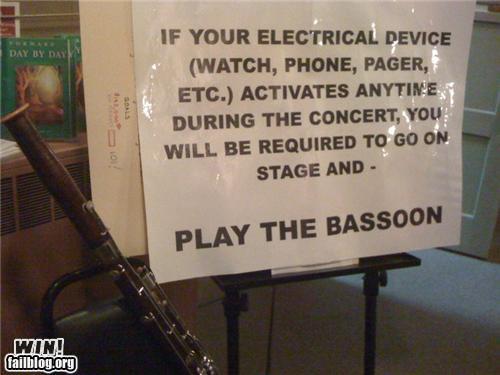 The Music Skills Practice Room is. . .
The Life Skills Practice Room
Solve Problems
	EX: Having a problem getting 
   people to turn off their phones and
   beepers at your concerts? One teacher
   challenged his students to come up   
   with the solution. Here it is. . .
The Music Skills Practice Room is. . .
The Life Skills Practice Room
Problem Solvers:
Harry Connick, Jr.
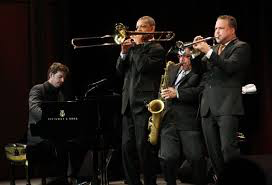 The Music Skills Practice Room is. . .
The Life Skills Practice Room
Problem Solvers:
Harry Connick, Jr. holds a
patent for a digital sheet 
music, touch-screen system 
that coordinates musical 
displays for musicians in  
an orchestra. No need to 
print revised parts!
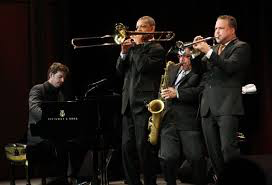 The Music Skills Practice Room is. . .
The Life Skills Practice Room
Problem Solvers:
Vic Firth
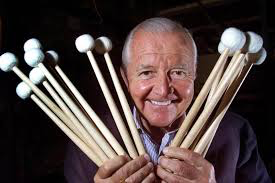 The Music Skills Practice Room is. . .
The Life Skills Practice Room
Problem Solvers:
Vic Firth was inspired to design a higher-quality mallet than the “warped utensils and implements not specifically designed
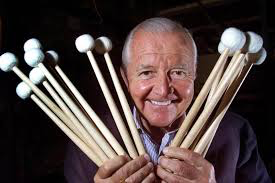 for percussionists” while 
playing timpani with the 
Boston Symphony Orchestra.
The Music Skills Practice Room is. . .
The Life Skills Practice Room
Problem Solvers:
Les Paul
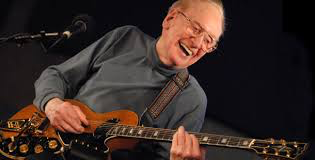 The Music Skills Practice Room is. . .
The Life Skills Practice Room
Problem Solvers:
Les Paul invented the solid body guitar because his audience at a BBQ joint couldn’t hear him play.
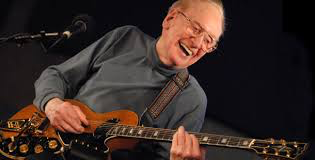 The Music Skills Practice Room is. . .
The Life Skills Practice Room
EXAMPLE: Ability to analyze how parts 
of a whole interact with each other to produce overall outcomes in complex systems.

See how this creative young man used this concept to produce a remarkable outcome!
The Music Skills Practice Room is. . .
The Life Skills Practice Room
JEFFREY DING - Produce overall outcomes
The Music Skills Practice Room is. . .
The Life Skills Practice Room
2.  Communication. . .

Ability to listen 
effectively

Ability to express 
thoughts effectively 
with others – 
both verbally and non-verbally
Have you tried Result-driven Communication?
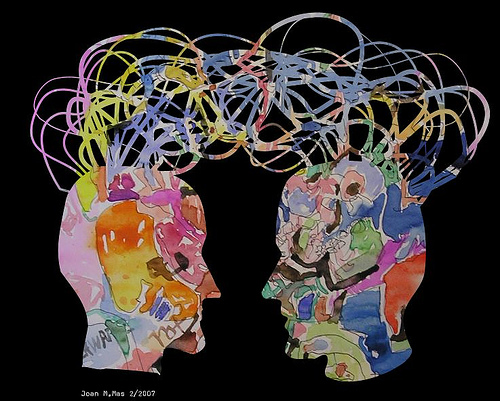 The Music Skills Practice Room is. . .
The Life Skills Practice Room
Result-driven Communication: Listening and
communicating effectively will guarantee success!
The Music Skills Practice Room is. . .
The Life Skills Practice Room
3.  Collaboration (Teamwork). . .

Ability to work effectively and respectfully
with ALL
The Music Skills Practice Room is. . .
The Life Skills Practice Room
Teamwork: EFFECTIVE when EVERYONE does their job.
The Music Skills Practice Room is. . .
The Life Skills Practice Room
Creativity (Innovation). . .

Ability to create new and more worthwhile ideas and to work creatively with others.
The Music Skills Practice Room is. . .
The Life Skills Practice Room
(Innovation): Ability to think and work creatively with others
OSU Video
The Music Skills Practice Room is. . .
The Life Skills Practice Room
5.  Confidence. . .

Ability to handle EVERY CIRCUMSTANCE 
and grow from it!
The Music Skills Practice Room is. . .
The Life Skills Practice Room
Confidence: Ability to handle EVERY CIRCUMSTANCE
but. . .

 “ONE IS TOO SMALL A
NUMBER TO ACHIEVE IT ALL” 

SOOOOOO. . .



HOW CAN WE ALL WORK
TOGETHER?
Parents
Teachers
Principals
Custodians
Support Staff
Community
Get EVERYONE on the Same Page
One Goal:
To ensure continued, 
active music-making
for all.
Active music-making for all.
Bailey Middle School
What Makes Our Programs Special?
Do We C.A.R.E.?
With GREAT THANKS to Dr. Tim!
C:  REAL Communication
Do we encourage one another to reach out to each other?

Do harmony and balance apply to more than great music-making?
What Makes Our Programs Special?
Do We C.A.R.E.?
A:  Attitude
Do we generate the proper attitude?

Does our attitude play a crucial role in the outcome of the program’s success?
What Makes Our Programs Special?
Do We C.A.R.E.?
R:  Responsibility
Do we come together ready to invest energy for ongoing growth and development of our goals? 

Do we respond to each other in a fashion that will advance the entire program to the next level?
What Makes Our Programs Special?
Do We C.A.R.E.?
E:  Excellence
Do we reflect a sense of excellence to go beyond the basic requirements -- to put forth extra effort?
“We either hang together, or 
we hang separately”   . . . Ben Franklin
When ALL of the people involved in a music program decide to unselfishly GIVE, it’s THEN that we realize the true value of the program -- 
a gathering of wonderful people who genuinely C.A.R.E. for one another.

. . . Tim Lautzenheiser
After all, doesn’t he deserve our very best?
Joey Alexander
Thank You!
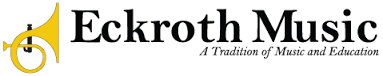 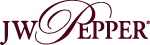